CHEMISTRY
Chapter 3
Composition of Substances 
and Solutions
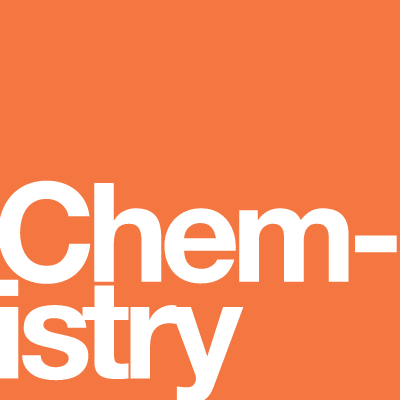 Slides by Montgomery College licensed under CC BY 4.0.
chapter 3:  Substances and solutions
3.1	Formula Mass and the Mole Concept
3.2	Determining Empirical and Molecular Formula
3.3	Molarity
3.4	Other Units for Solution Concentration
2
3.1  formula mass and the mole concept
Formula Mass
Covalent Compounds 
Calculate the sum of the average atomic masses of the atoms in the formula. 
The formula mass for a covalent substance is referred to as the molecular mass.
The molecular formula for chloroform is CHCl3. The molecular mass is the sum of one carbon atom, one hydrogen atom, and three chlorine atoms.
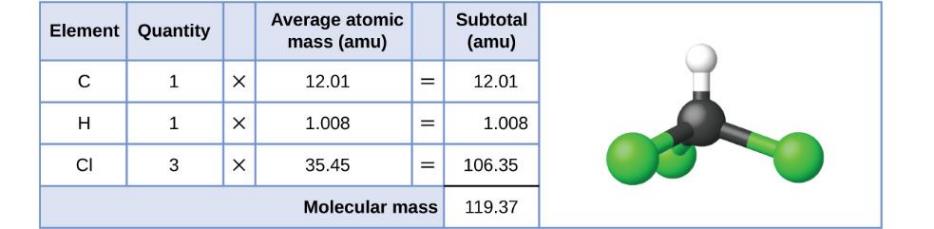 3
3.1  formula mass and the mole concept
Aspirin
An aspirin molecule is a covalent compound and has the formula C9H8O4.
The molecular mass is the sum of 9 carbon atoms, 8 hydrogen atoms and 4 oxygen atoms.
The molecular mass for aspirin is 180.15 amu.
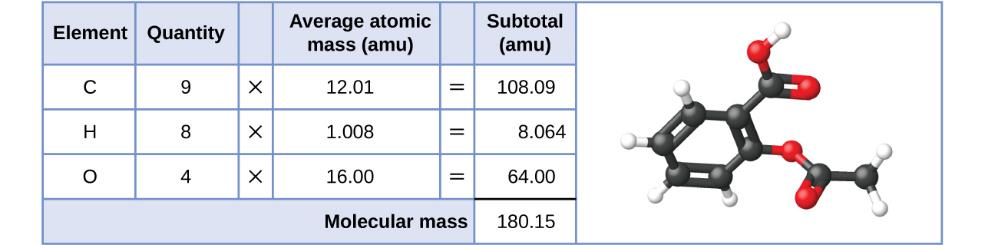 4
3.1  formula mass and the mole concept
Formula Mass
Ionic Compounds
are composed of discrete cations and anions combined in ratios that yield an electrically neutral bulk substance.
do not exist as discrete molecules.
have a formula mass but not a molecular mass.
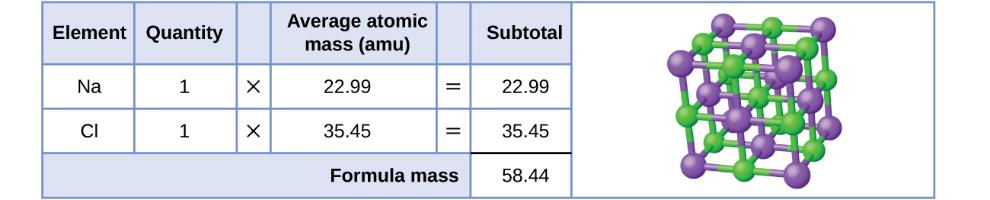 The atomic mass of an ion are approximately the same as the atomic mass of the neutral atom.
5
3.1  formula mass and the mole concept
The Mole
is a counting/amount unit similar to a pair or a dozen.
is a specific measure of the number of atoms or molecules in a sample of matter.
is defined by a sample of pure 12C weighing exactly 12 g.
1 mole contains 6.022 x 1023 of anything.
6.022 x 1023 is known as Avogadro’s Number (NA).
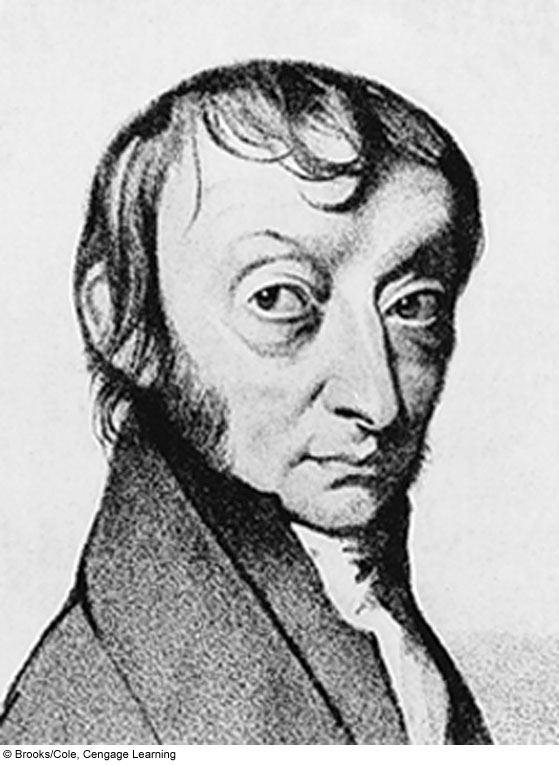 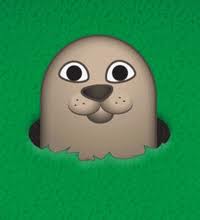 A mole is a fixed number of particles in a chemical unit. One mole always contains the same number of particles, no matter what the substance.
6
3.1  formula mass and the mole concept
The Mole
Each sample contains one mole of atoms. 
Why are the masses of the samples different?
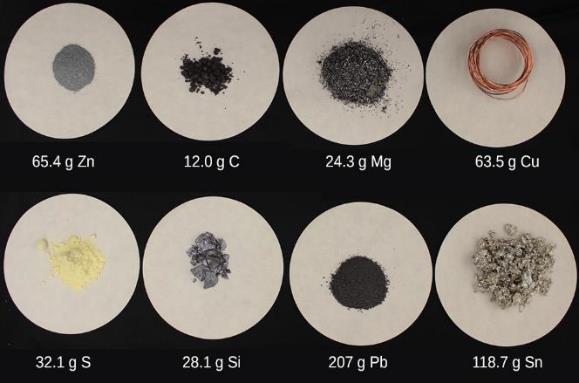 7
3.1  formula mass and the mole concept
The Mole
Molar mass is the mass (grams) of one mole of a substance.
The units of molar mass are grams per mole (g/mol).
The molar mass of a substance is numerically equivalent to its atomic, molecular, or formula mass in amu.
Aspirin (C9H8O4) has a molecular mass of 180.15 amu and a molar mass of 180.15 g/mol.
If one mole of aspirin is placed on a balance in the lab, the balance would read 180.15 g.
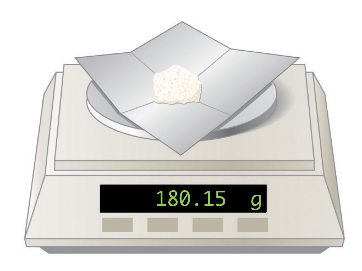 One mole of aspirin.
8
3.1  formula mass and the mole concept
The Mole
Each sample contains 6.022 x 1023 formula units of a compound or element.
Calculate the mass of each sample.
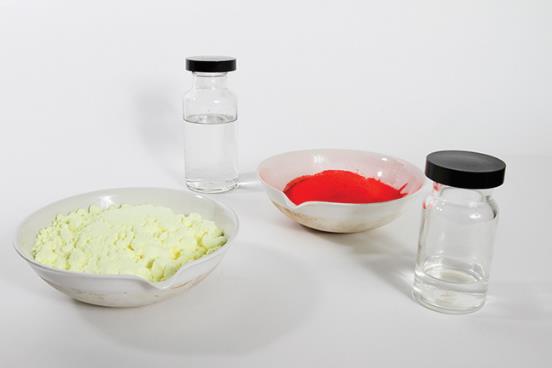 octanol
C8H17OH
mercury(II) iodide
HgI2
pure sulfur
S8
methanol
CH3OH
9
3.1  formula mass and the mole concept
The Mole
The number of water molecules in the droplet of water shown below is approximately 100 billion times greater than the population of earth. 
There are roughly 7,442,000,000 people on earth.
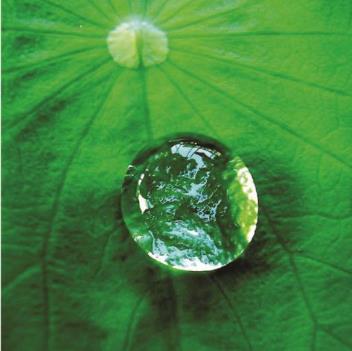 How many moles of water are contained in the droplet described above?

How many grams of water are in the droplet?
Be sure to express your answers 
in scientific notation and to the correct number of sig figs!
10
3.1  formula mass and the mole concept
Calculations:  Formula Mass, Moles, and Grams
The relationships between formula mass, moles, grams, and number of molecules or atoms are used to calculate quantities that describe the composition and amount of chemical substances.
Avogadro’s Number (NA)
1 mole = 6.022 x 1023 atoms or molecules
Chemical Formula
Use the periodic table to calculate formula mass.
Formula mass is the number of grams per mole (g/mol).
11
3.1  formula mass and the mole concept
Example 3.3 – Grams to Moles
According to nutritional guidelines from the US Department of Agriculture, the estimated average requirement for dietary potassium is 4.7 g. What is the estimated average requirement of potassium in moles?
Know:
4.7 g of potassium (K)
K is 39.10 amu on the periodic table.
K:  39.10
Want:
moles of potassium (K)
Convert grams  moles.
g
mol
4.7 g has two significant figures, so the answer must have two significant figures.
Do not want grams – put grams in the denominator.
Want moles – put in the numerator.
Grams will cancel, and moles will remain.
12
3.1  formula mass and the mole concept
Example 3.4 – Moles to Grams
One liter of air contains 9.2 x 10-4 mol argon. What is the mass of argon in one liter of air?
Know:
1 L of argon (Ar) = 9.2 x 10-4 mol 
Ar is 39.95 amu on the periodic table.
Ar:  39.95
Want:
grams of Ar
Convert moles  grams.
g
mol
9.2 x 10-4 mol has two significant figures, so the answer must have two significant figures.
Do not want moles – put moles in the denominator.
Want moles – put in the numerator.
Moles will cancel, and grams will remain.
13
3.1  formula mass and the mole concept
Example 3.5 – Grams to Moles to Atoms
Copper is commonly used to fabricate electrical wire. How many copper atoms are in 5.00 g of copper wire?
Know:
5.00 g Cu wire 
Cu:  63.55


NA = 6.022 x 1023
Want:
atoms in 5.00 g Cu
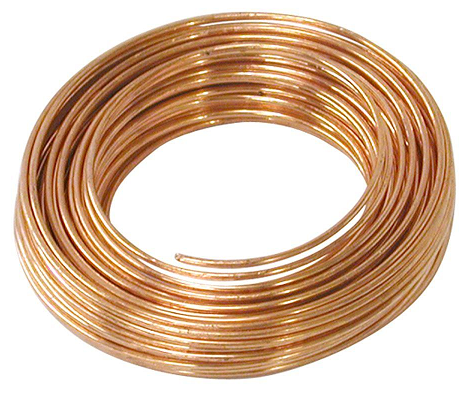 g
Convert grams  moles  atoms.
mol
When calculating the number of atoms 
or molecules, use Avogadro’s Number.
atoms
mol
14
3.1  formula mass and the mole concept
Example 3.6 – Grams to Moles
Our bodies synthesize proteins from small molecules called amino acids. One such amino acid is glycine (C2H5O2N). How many moles are in 28.35 g of glycine?
Want:
moles in 28.35 g glycine
Know:
28.35 g glycine
C2H5O2N:  75.07
Convert grams  moles.
Start by finding the molar mass.
g
mol
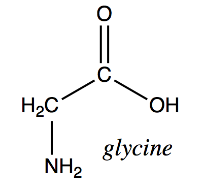 15
3.1  formula mass and the mole concept
Example 3.7 – Moles to Grams
Vitamin C, or ascorbic acid, is a compound with the molecular formula C6H8O6. The recommended daily dietary allowance of vitamin C for children aged 4-8 years is 1.42 x 10-4 mol. What is the daily allowance in grams?
Know:
1.42 x 10-4 mol vitamin C
C6H8O6:  176.124
Want:
grams of vitamin C
Convert moles  grams.
g
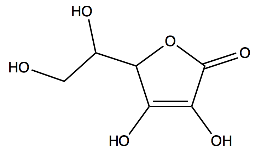 mol
vitamin C
16
3.1  formula mass and the mole concept
Example 3.8 – Grams to Moles to Molecules
A packet of artificial sweetener contains 40.0 mg of saccharin (C7H5NO3S).
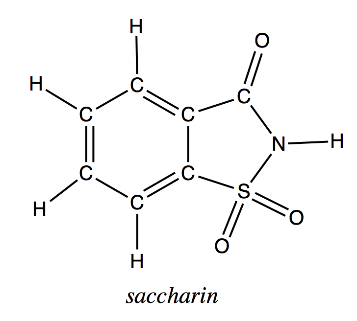 What is the molar mass of saccharin?
How many moles of saccharin are present in the sample?
How many molecules of saccharin are present in the sample?
How many moles of carbon atoms are present in the sample?
How many carbon atoms are present in the sample?
17
3.2  empirical and molecular formulas
Percent Composition
Chemical formulas are used to represent the elemental makeup of a compound.
The percent composition for a compound is the percent by mass of each element in the compound.
What is the formula mass for ammonia (NH3)?
One nitrogen atom:  14.01 amu
Three hydrogen atoms:  3 x 1.008 amu = 3.024 amu
The formula mass for NH3 is therefore 17.03 amu
What percentage of an ammonia sample is hydrogen?
What percentage of an ammonia sample is nitrogen?
18
3.2  empirical and molecular formulas
Percent Composition
In the previous section, the molecular mass of aspirin was calculated. What is the percent composition of aspirin?
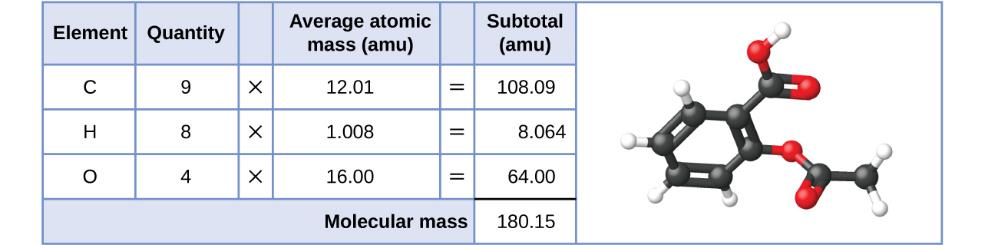 Carbon?
Hydrogen?
Oxygen?
19
Example – Composition of Amethyst
Amethyst is a purple form of quartz, SiO2.  Amethyst gets its purple color from tiny amounts of iron and manganese in the quartz crystals.
What is the percent (by mass) of silicon in amethyst?

What is the percent (by mass) of oxygen in amethyst?

If you wanted to obtain 250.0 grams of silicon, how much amethyst would you need?
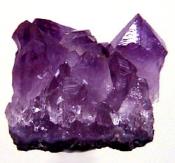 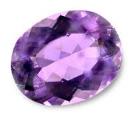 20
3.2  empirical and molecular formulas
Empirical Formulas
The empirical formula is the chemical formula with the smallest whole number ratio of atoms. 
The molecular formula is the formula that represents the entire
The empirical formula is not necessarily the molecular formula!
Percent composition can be used to determine the empirical formula of a substance.
Ethane has the structural formula:
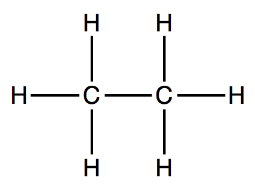 The molecular formula is C2H6.
The simplified formula is the 
empirical formula, CH3.
21
3.2  empirical and molecular formulas
Empirical Formulas
Benzene is made up of six carbon atoms and six hydrogen atoms. 
What is the molecular formula for benzene?
What is the empirical formula for benzene?
Determine the percent composition of benzene from its molecular formula.
Determine the percent composition of benzene from its empirical formula.
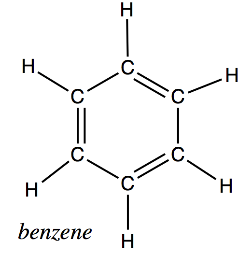 22
3.2  empirical and molecular formulas
Example 3.11 – Grams to Empirical Formula
A sample of the black mineral hematite, an oxide of iron found in many iron ores, contains 34.97 g of iron and 15.03 g of oxygen. What is the empirical formula for hematite?
23
Solution on the next slide.
3.2  empirical and molecular formulas
Example 3.11 – Empirical Formula
A sample of the black mineral hematite, an oxide of iron found in many iron ores, contains 34.97 g of iron and 15.03 g of oxygen. What is the empirical formula for hematite?
Know:
34.97 g Fe	Fe:  55.85
15.03 g O	O:  15.9994
Want:
empirical formula
Convert grams  moles.
Divide the smallest # of moles.
g
g
mol
mol
Fe2O3
24
3.2  empirical and molecular formulas
Empirical Formula Summary
Determine the number of moles of each element.
Divide the number of moles by the smallest number.
If necessary, multiply by an integer value so that all the values end up as whole numbers.
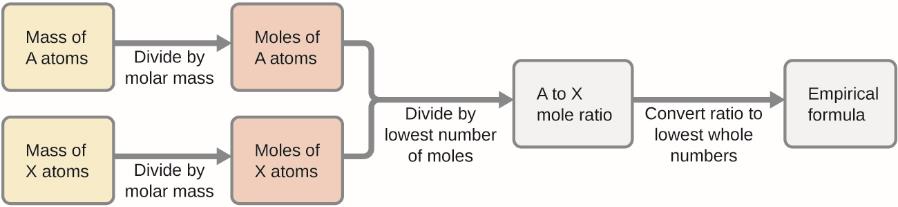 25
3.2  empirical and molecular formulas
Empirical Formula:  Process
Determine the number of moles of each element.
For each element, divide the number of moles by the smallest number of moles.
If all the resultant values are whole numbers, those are the subscripts in the empirical formula. 
If necessary, multiply by an integer value so that all the values end up as whole numbers.
In this course, subscripts in a chemical formula must be whole numbers.
Round numbers that are very close to whole numbers.
	2.04  2	
	3.98  4
	2.95  3
Other numbers must be multiplied by integer values to get a whole number.
2.50 x ____?	3.25 x ____?	3.80 x ____?
1.33 x ____? 	1.20 x ____? 	2.75 x ____?
26
3.2  empirical and molecular formulas
Example 3.12 – Percent Composition to Empirical Formula
The bacterial fermentation of grain to produce ethanol forms a gas with a percent composition of 27.29% C and 72.71% oxygen. What is the empirical formula for this gas?
Assume 100 g of substance.
Convert grams to moles.
For each element, divide the number of moles by the smallest number of moles.
Complete as in previous example.
27
Solution on the next slide.
3.2  empirical and molecular formulas
Example 3.12 – Percent Composition to Empirical Formula
The bacterial fermentation of grain to produce ethanol forms a gas with a percent composition of 27.29% C and 72.71% oxygen. What is the empirical formula for this gas?
Know:
Assume 100 grams.
C:  27.29%  27.29 g    C: 12.011 
O:  72.71%  72.71 g    O: 15.9994
Want:
empirical formula
Convert grams  moles.
Divide the smallest # of moles.
g
g
mol
mol
 ?
 ?
28
3.2  empirical and molecular formulas
Empirical Formula  Molecular Formula
Benzene has a molecular mass of 78.11 g/mol. The empirical formula for benzene is CH. What is the molecular formula? 

Does the molecular formula make sense given the molecular structure of benzene?
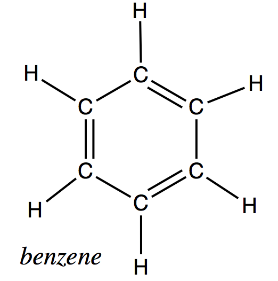 29
3.2  empirical and molecular formulas
Molecular Formula from Percent Composition
Example 3.13    % Composition  Molecular Formula
Nicotine is a poisonous compound found in tobacco leaves.  It is 74.02% carbon, 8.710% hydrogen, and 17.27% nitrogen.  Its molar mass is 162.3 g/mol. Determine both the empirical formula and the molecular formula for nicotine.
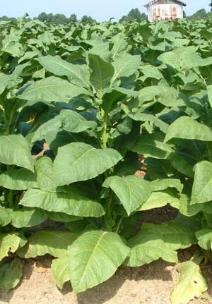 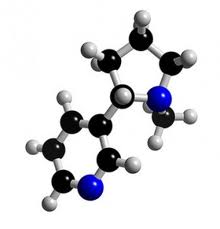 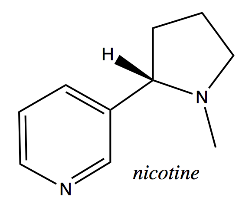 30
Example – Eugenol
Eugenol is the major component in clove oil, but it can also be extracted from nutmeg, cinnamon, and basil. It has a molar mass of 164.2 g/mol and is 73.14% carbon and 7.37% hydrogen. The remainder is oxygen. 
What is the molecular formula? 
What is the empirical formula?
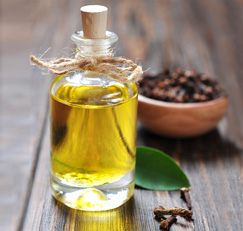 31
Example – Composition of Striker Flints
The strikers used to light Bunsen burners are made from a mix of iron, magnesium, and several rare earth metals. The substance in strikers is sometimes referred to as ferrocium or fire-steel. If ferrocium is 42.55% cerium, 23.35% lanthanum, 21.35% iron, 4.25% neodymium, 4.25% praseodymium, and 4.25% magnesium, what is the empirical formula?
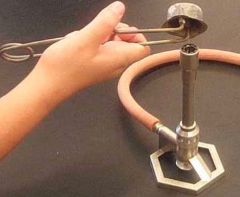 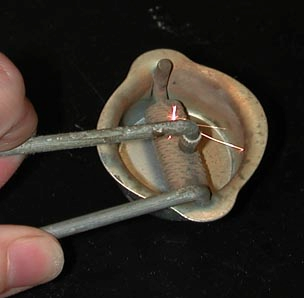 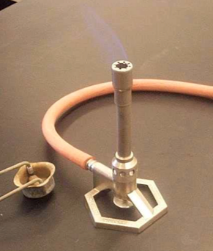 32
Example – Chemistry and Art
In art of the Ancient Near East (Assyrian Art), sculptures often had carved eyes that were accented with shells set in bitumen, a black tar-like substance. Chemical analysis of bitumen by using a combustion reaction yields 6.575 g CO2 and 1.346 g H2O.
What is the empirical formula for bitumen (CxHy)?
The molecular weight of CxHy is 78.1134.  What is the molecular formula?
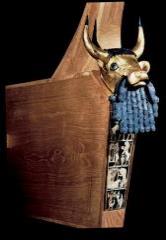 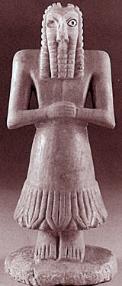 33
3.2  empirical and molecular formulas
Water of Hydration
Hydrates
Solid chemical compounds exposed to the atmosphere often have water adsorbed to the surface of crystals.
The number of water molecules attached to a salt is written after a dot at the end of the formula.
Chemists can drive off the water by gentle heating.
In a method similar to that used to determine empirical formulas, moles of water lost can be used to determine hydrate formulas.
Example hydrates:
CoCl2 . 6H2O
SnCl2 . 2H2O
KAl(SO4)2 . 12H2O
34
3.2  empirical and molecular formulas
Water of Hydration
Example 
A 2.5640 g sample of a magnesium sulfate hydrate was found to contain 1.3125 g of water. Determine the complete formula for the hydrate.
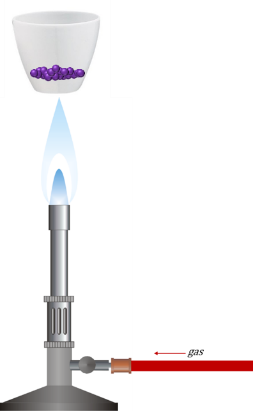 MgSO4 . x H2O
35
Example – Water of Hydration
A student was given a sample of calcium chloride hydrate. Determine the number of water molecules in the hydrate given the following data:
Mass Crucible:			13.1381 g
Mass Crucible + Sample		
		before heating	14.8205 g
Mass Crucible + Sample	
		after heating	13.9897 g
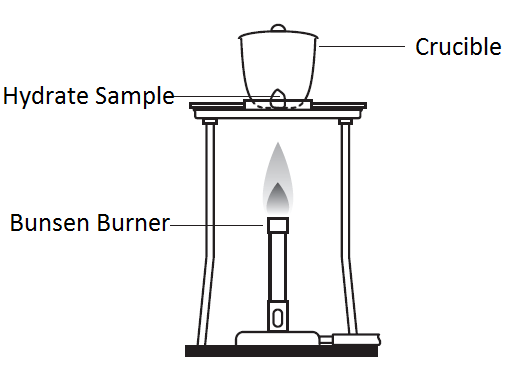 36
3.3  molarity
Solutions
A solution is a homogeneous mixture of a solute dissolved in a solvent.
The solute is typically the substance present in a relatively small amount. 
The solvent is the substance that is used to dissolve the solute.
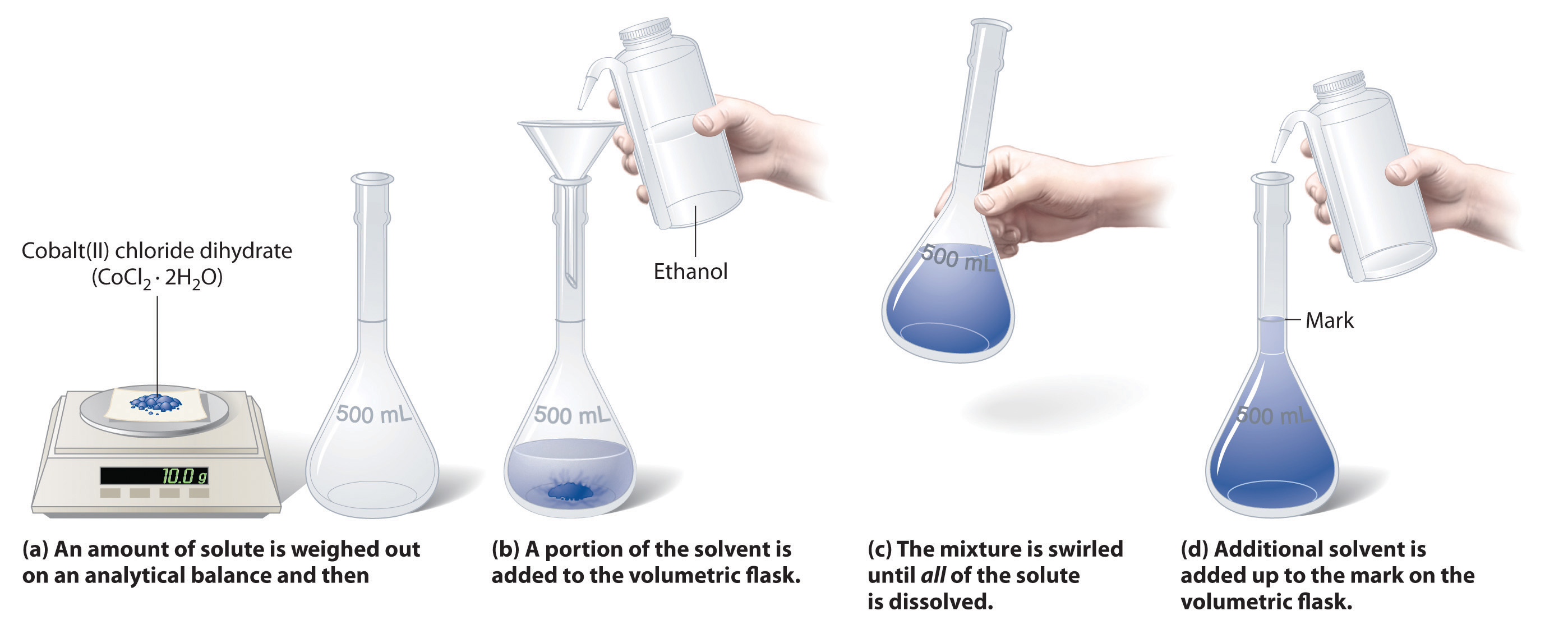 solute
solvent
37
3.3  molarity
Solutions
The concentration of a solution can be expressed as a molarity.
Molarity (M) is the amount of solute (mol) dissolved in some volume (L) of solution.
Molarity can be used as a conversion factor in calculations.
What is the molarity of the solution?
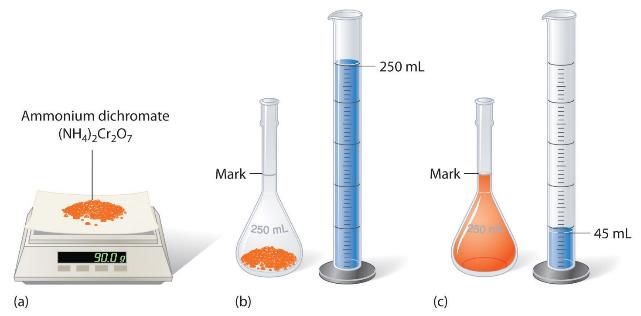 solvent
solute
38
3.3  molarity
Example 3.17 – Molarity to Mass
How many grams of sodium chloride are contained in 0.250 L of a 5.30 M aqueous solution? 
Square brackets can be used to denote concentration. [NaCl] = 5.30 M.
Want:
grams of NaCl
Know:
NaCl:  58.44	            [NaCl] = 5.30 M

0.250 L of a 5.30       solution
g
mol
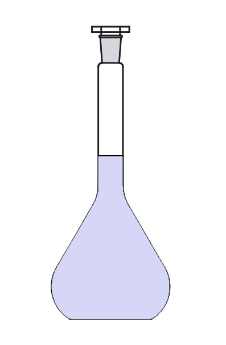 mol
mol
L
L
volume
molarity
    # moles
5.30
250 mL
39
3.3  molarity
Example 3.18 – Molarity to Volume
The concentration of a vinegar sample is 0.839 M. What volume of vinegar contains 75.6 g of acetic acid (CH3COOH)?
Know:
75.6 g CH3COOH
CH3COOH:  60.05
[CH3COOH] = 0.839 M = 0.839
Want:
liters of vinegar
g
mol
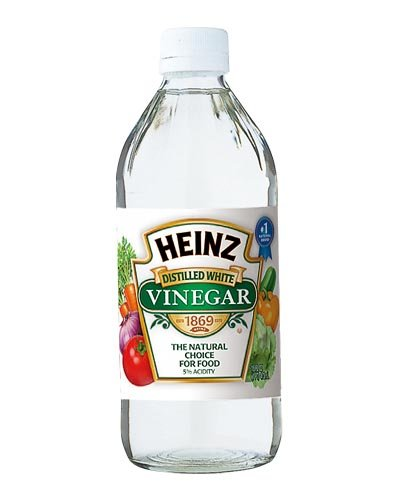 mol
L
40
Example – Molarity of a Solution
A solution was made by dissolving 10.00 g of potassium sulfate in 250.0 mL of water.
What is the concentration (molarity) of the solution?
What is the concentration of potassium ions?
What is the concentration of sulfate ions?
41
3.3  molarity
Dilution
A concentrated stock solution of known concentration can be used to make a dilute solution of a desired concentration.
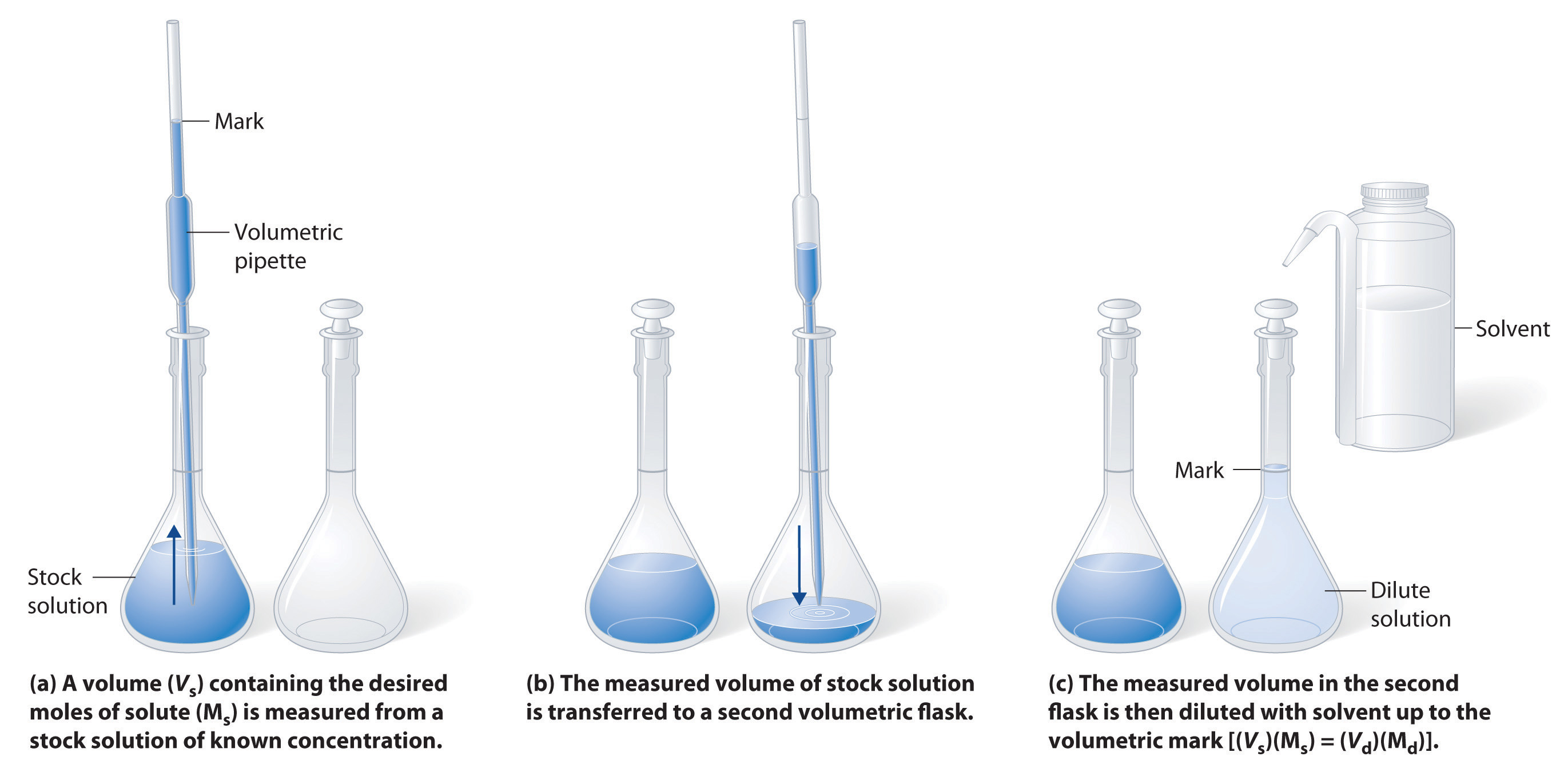 42
3.3  molarity
Dilutions
In this course, use dimensional analysis and the number of moles to perform dilution calculations.
M1V1 = M2V2
Note:  The formula M1V1 = M2V2 works for dilution but not titration. To avoid confusion, please use dimensional analysis for all calculations in this course.
43
3.3  molarity
Example:  Dilutions
A stock solution of 2.00 M NaOH is available. An experiment requires 250.0 mL of a 1.50 M solution. Describe how to prepare such a solution.
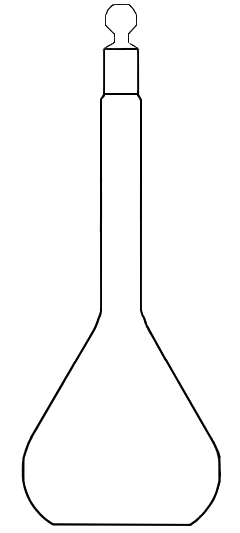 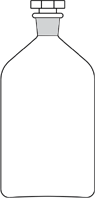 2.00 M NaOH

sodium 
hydroxide
250 mL
44
3.3  molarity
Example:  Dilutions
If 0.850 L of a 5.00 M copper(II) nitrate solution is diluted to a volume of 1.80 L by the addition of water, what is the molarity of the diluted solution?
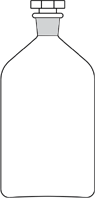 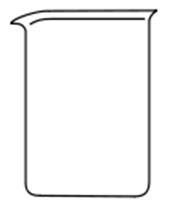 1.80 L
5.00 M
Cu(NO3)2

copper(II) 
nitrate
45
3.3  molarity
Example:  Serial Dilutions
A sample of blue dye with a concentration of 0.36 M is diluted twice. In the first step, 10.0 mL of the 0.36 M solution is diluted to 100.00 mL to make solution #2. In the next step, 5.00 mL of solution #2 is diluted to 100.00 mL. What is the concentration of dye in the resulting solution?
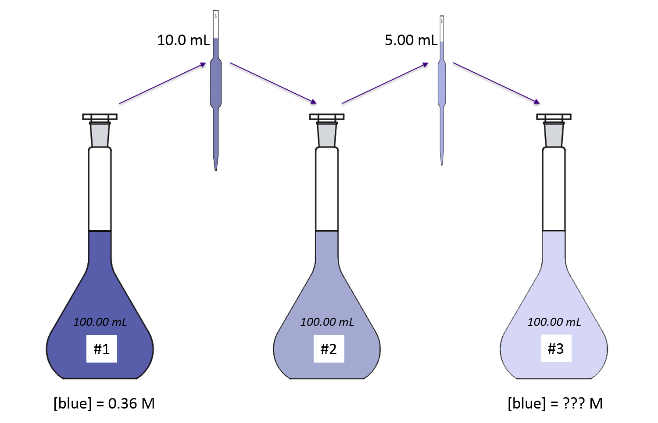 46
3.4  concentration
Other Concentration Units
Mass Percentage
is the ratio of a component’s mass to the solution’s mass expressed as a percentage.
is also known as %mass, %weight, and (w/w)%.
is used for many consumer products.
The active component of bleach is sodium hypochlorite, NaOCl.
Bleach has an NaOCl concentration of 7.4 (w/w)%.
100 g of bleach therefore contains 7.4 g of NaOCl.
47
3.4  concentration
Other Concentration Units
Example 3.22 – Spinal Fluid 
A 5.0 g sample of spinal fluid contains 3.75 mg of glucose. What is the percent by mass of glucose in spinal fluid?
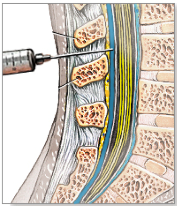 scripps.org
48
3.4  concentration
Other Concentration Units
Volume Percentage
is used to represent the concentration of a solution formed by dissolving a liquid solute in a solvent.
%vol or (v/v)%
is also used in many consumer products.
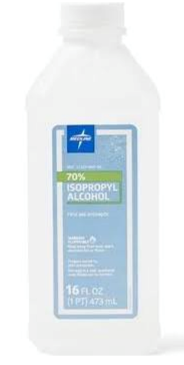 Example 3.24 – Volume/Volume Percentage
Rubbing alcohol, also called isopropyl alcohol, is usually sold as a 70 (v/v)% solution. If this density of an isopropyl alcohol solution is 0.785 g/mL, how many grams of the alcohol are present in a 355 mL bottle?
49
3.4  concentration
Other Concentration Units
Mass-Volume Percentage
is a ratio of solute mass to solution volume expressed as a percentage:  (m/v)%
is commonly used in medical settings.
Example – Mass/Volume Percentage
Physiological saline solution used for intravenous fluids is typically 0.9 (m/v)%. If an IV bag contains 100 mL solution, what mass of solute (NaCl) does it contain?
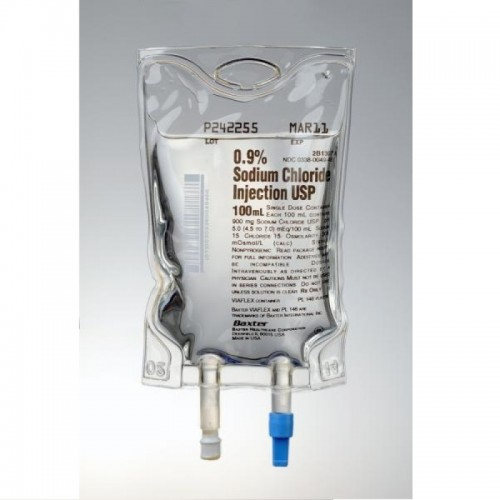 50
3.4  concentration
Other Concentration Units
Parts per Million and Parts per Billion
are units used to express concentrations of extremely dilute solutions.
are often used to refer to trace contaminant levels in water, air, or other solvents.
51
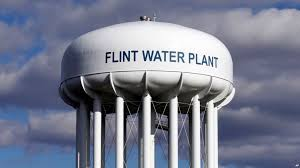 3.4  concentration
Flint Water Crisis 2017
Example – Lead Levels in Water
The graphic on the next slide shows some data from a study conducted by Virginia Tech scientists.
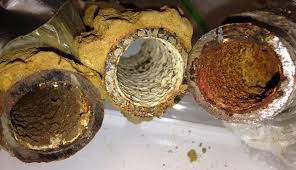 In one sample, the lead concentration was 158 ppb. How many micrograms of lead would be present in a glass of water that contains 355 mL? 
In another sample, the lead concentration was 13,000 ppb. How many micrograms of lead would be present in a glass of water that contains 355 mL?
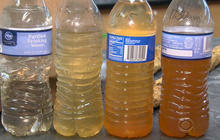 cbsnews.com
52
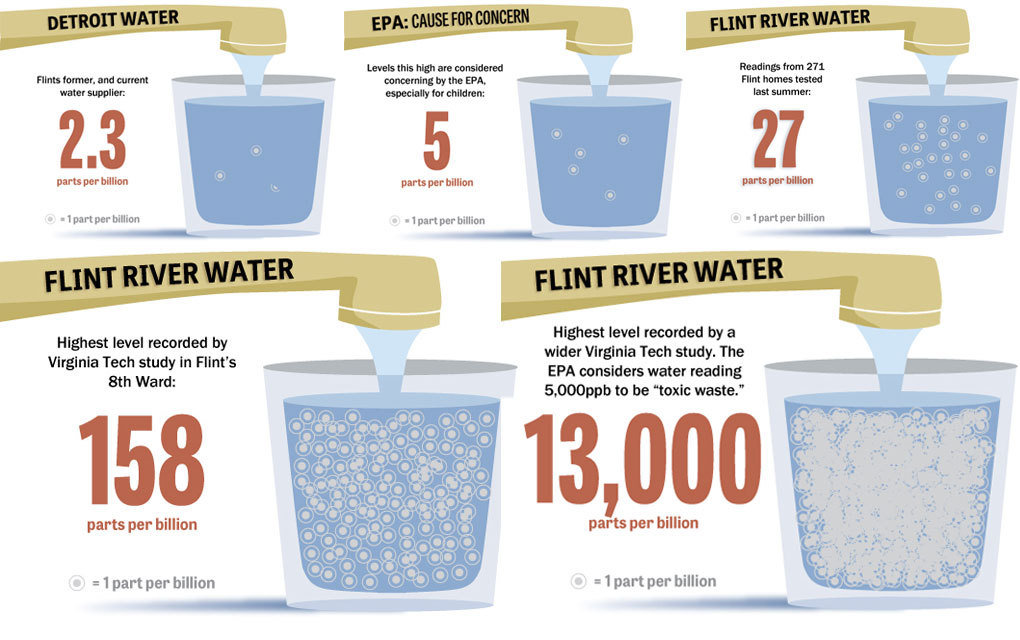 michiganlivemedia.org
53
Challenge Problem
Two unknown elements A and Z combine to produce two different compounds:  A2Z3 and AZ2.  If 0.15 mol A2Z3 has a mass of 15.90 g and 0.15 mol AZ2 has a mass of 9.30 g, what are the atomic masses of A and Z?
54
end of chapter problems – chapter 3
Atomic Mass and Molar Mass:  #1, 5, 11, 15, 17, 19, 23, 29, 31
Chemical Formulas and 
The Mole Concept:  #25, 33, 35, 37, 39, 41, 43
Molarity:  #47, 49, 51, 53, 59, 61
For detailed solutions to these problems, go to the OpenStax Chemistry website and download the Student Solution Guide.
videos – chapter 3
Gram to Mole to Atoms Conversions
https://www.youtube.com/watch?v=aQw-2oPvfK0 
http://screencast.com/t/ofLlIvVxC
 
Chemical Formula and Mole Conversion
http://youtu.be/PrRvmwkLs38 
http://screencast.com/t/V5nTAsvDJd
 
Calculating Empirical and Molecular Formulas 
(not an MC video - posted on YouTube by Step-by-Step Science)
https://youtu.be/ZiXtpuDZlP8 
 
Calculating Molarity
http://screencast.com/t/w4R7NcDjfa4
 
Dilution Calculations
http://screencast.com/t/6MphEryfyQlG
 
 
*All videos were created by MC Chemistry faculty unless otherwise indicated.
simulations – chapter 3
Sugar and Salt Solutions (Solutions, Ionic, Covalent)
https://phet.colorado.edu/en/simulation/legacy/sugar-and-salt-solutions
 
Molarity
https://phet.colorado.edu/en/simulation/molarity
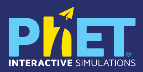